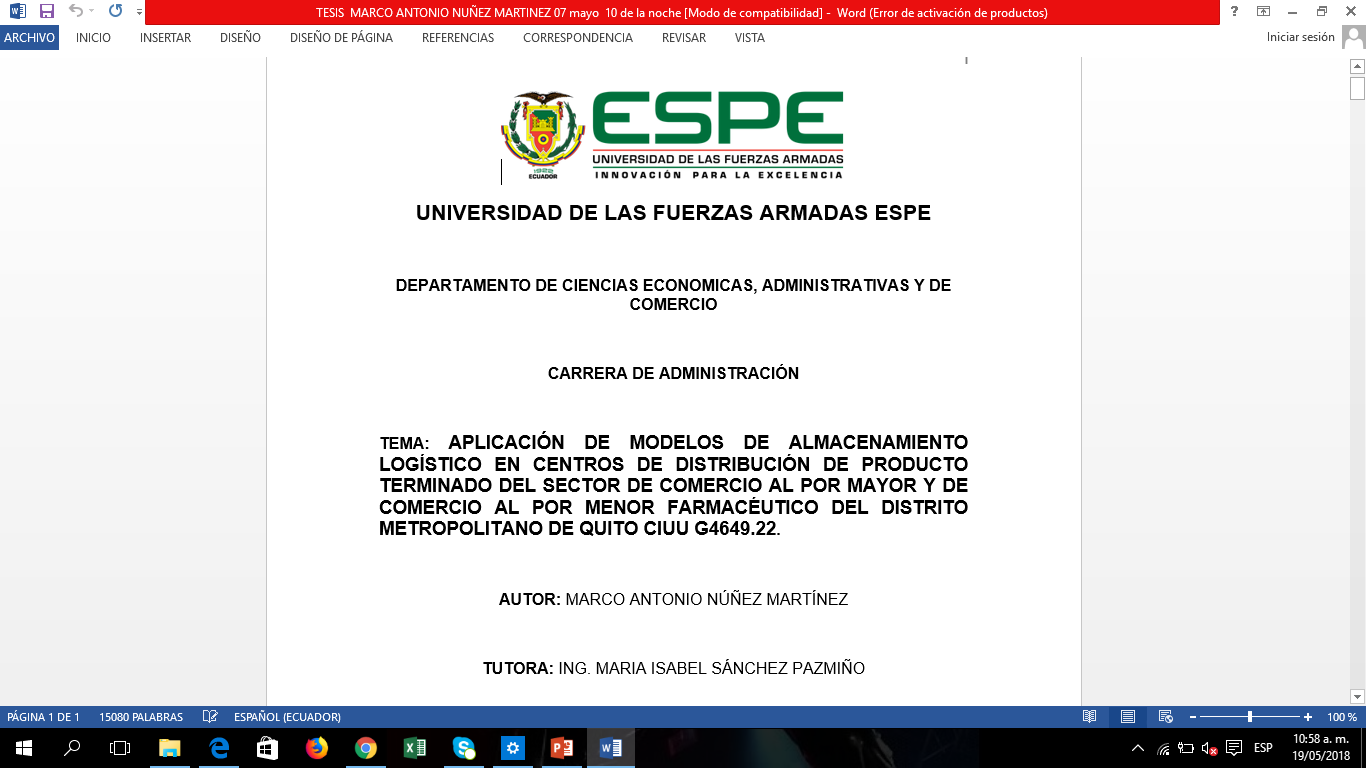 1
2
3
Falta de administrador de bodegas
Lay out
2
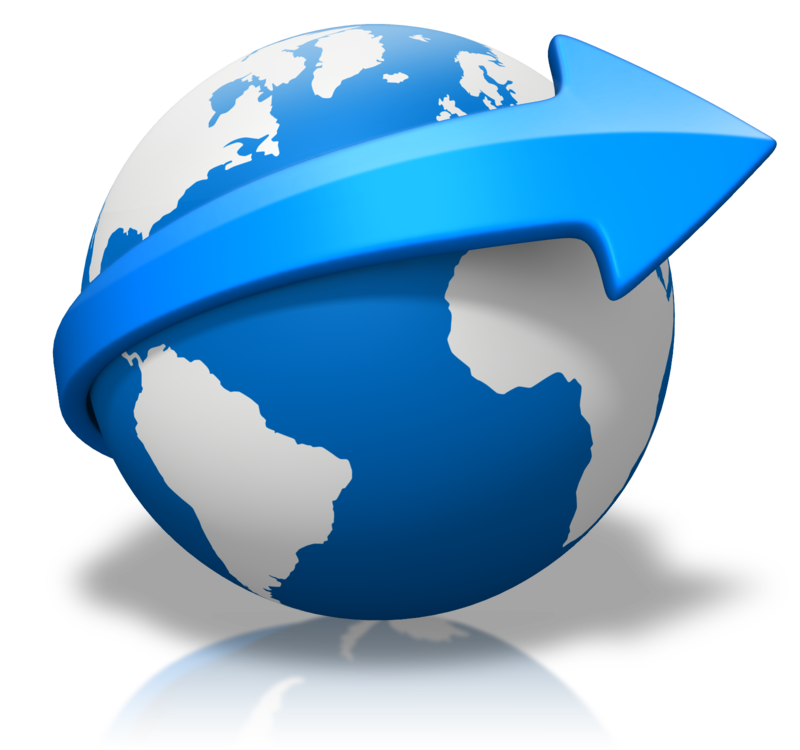 Maestro de artículos
1
3
INTRODUCCIÓN
OBJETIVO GENERAL
OBJETIVO GENERAL
Evaluar los efectos de los modelos de almacenamiento logístico de distribución en la productividad del sector Farmacéutico del Distrito Metropolitano de Quito
OBJETIVOS ESPECÍFICOS
Identificar los modelos logísticos de almacenamiento en el sector
1
Comparar eficiencia de los modelos logísticos utilizados
2
Diagnosticar las oportunidades en  productividad y rentabilidad en base a los modelos
3
TEORIAS SOPORTE
TEORIA DE RESTRICCIONES
GENERAL DE SISTEMAS
LEAN LOGISTICS
A
CADENA DE SUMINISTROS
JUST IN TIME
E
Identifica, explora, subordina, mitiga
Ataca problemas, elimina despilfarros, simplifica trabajo, define sistemas
Promueve, genera, impulsa
Involucra procesos y actividades que dan valor agregado
Identifica mudas y desperdicios
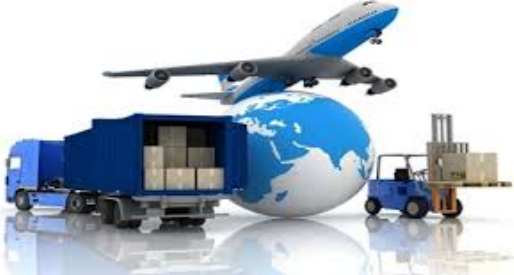 B
D
C
CÁLCULO DE LA  INVENSTIGACIÓN
ALMACENAMIENTO CONVENCIONAL
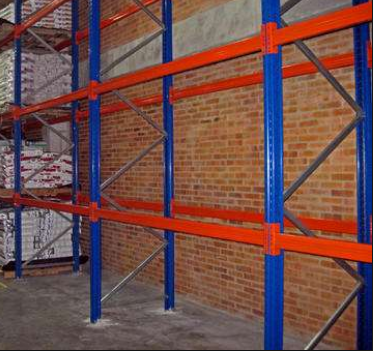 Ventajas
adapta al espacio y permite distribución
Alcanza grandes alturas y grandes volumen
Implementación sencilla
.
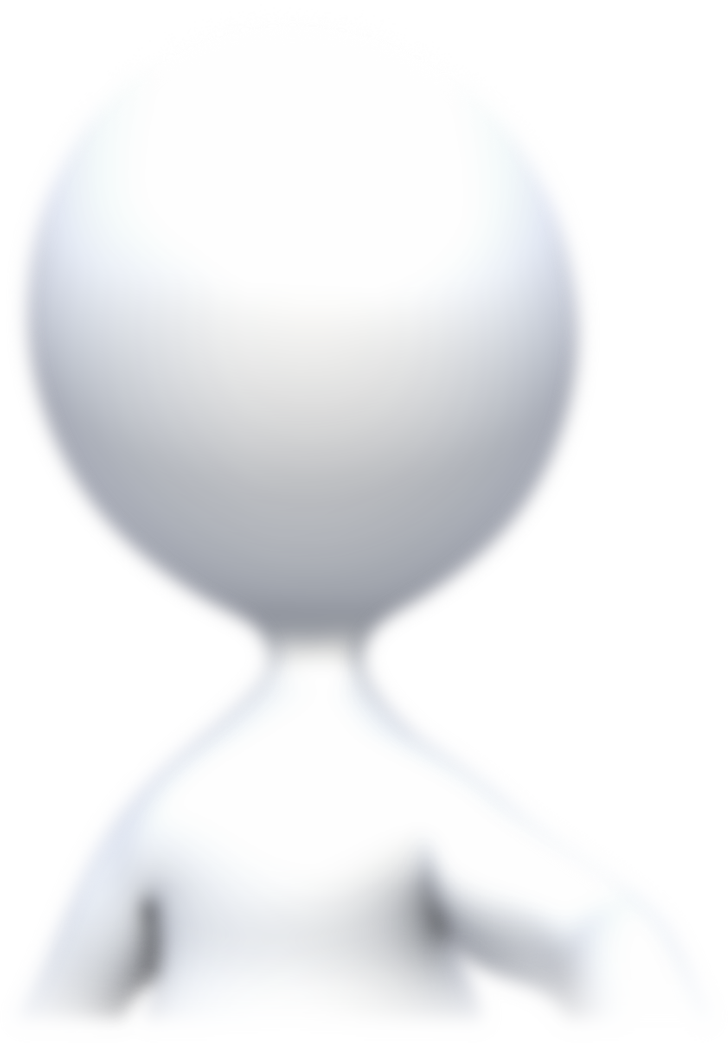 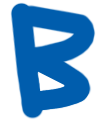 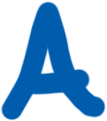 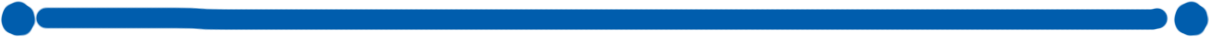 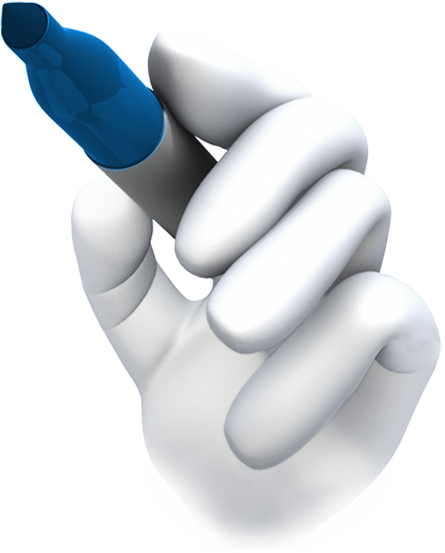 No mantiene sistema FIFO
Medidas estándar
Necesita grandes espacios para pasillos
Desventajas
ALMACENAMIENTO COMPACTO
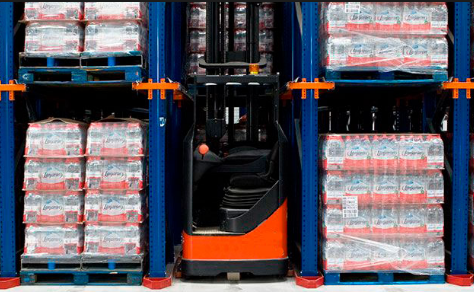 Ventajas
Mantenimiento mínimos de equipos
capacidad de almacenamiento
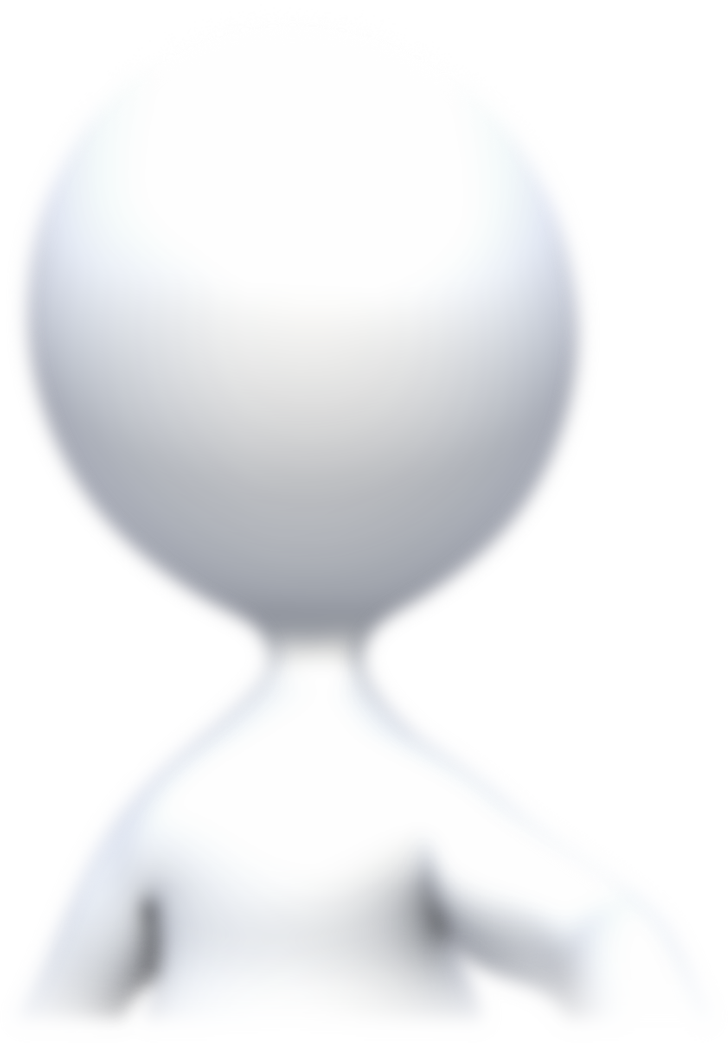 Baja inversión en implementación
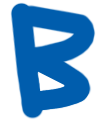 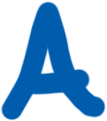 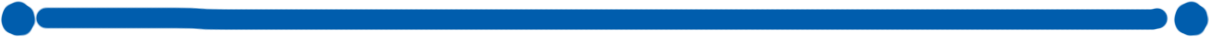 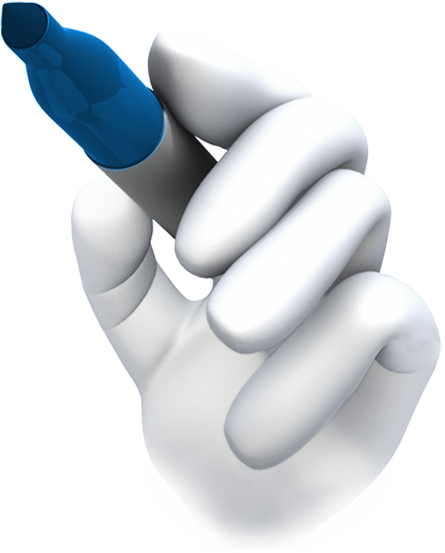 Operaciones lentas
Bajo control de fechas de caducidad
Limitación para almacenar artículos
Desventajas
ALMACENAMIENTO  DINÁMICO
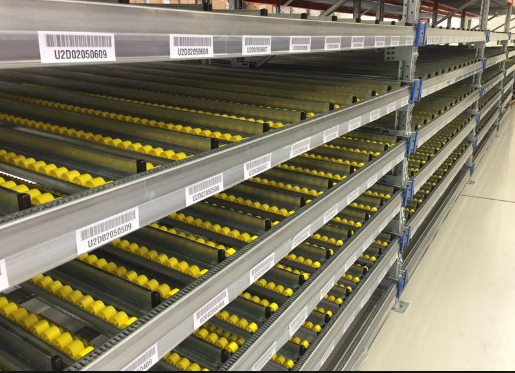 Ventajas
Equilibra la cantidad total de artículos
Aprovecha el espacio del almacén
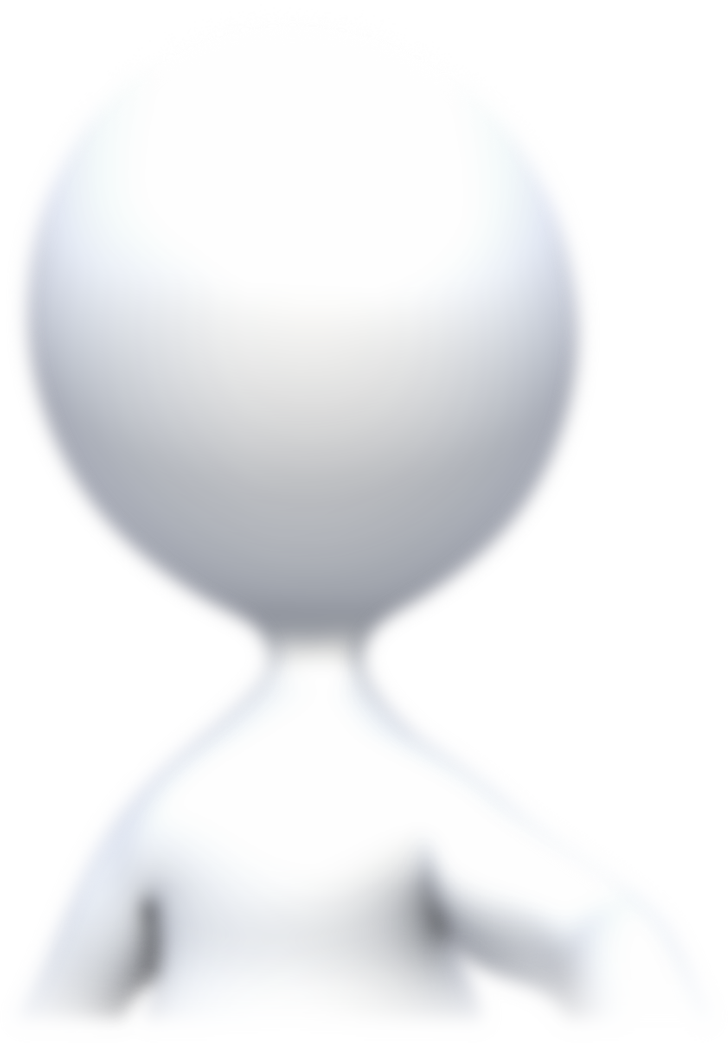 Garantiza sistema FIFO


.
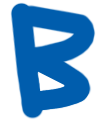 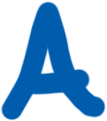 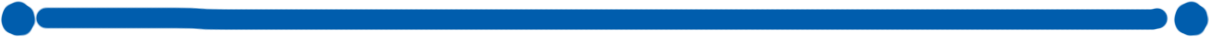 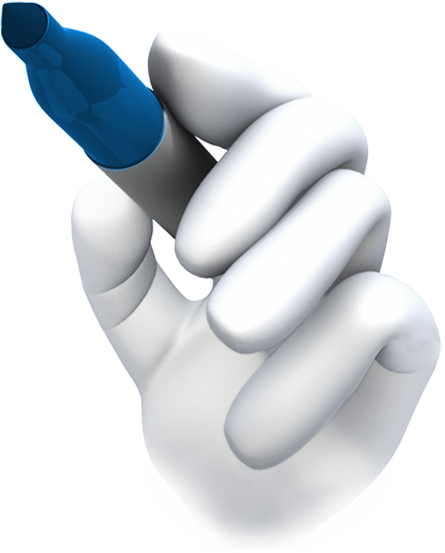 Peso de las estanterías dinámicas
Riesgo  de dañar mercadería en el desplazamiento
Requiere alta inversión por el sistema de rodamientos
Desventajas
ALMACENAMIENTO  MÓVIL
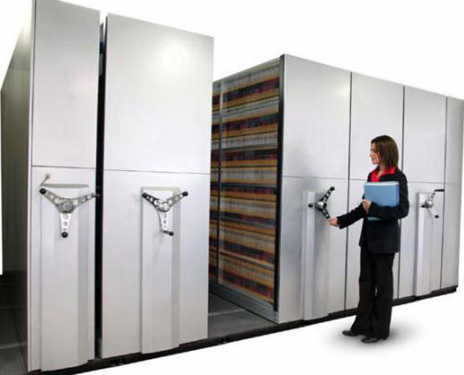 Ventajas
Gran disponibilidad para almacenamiento
Optimiza espacio
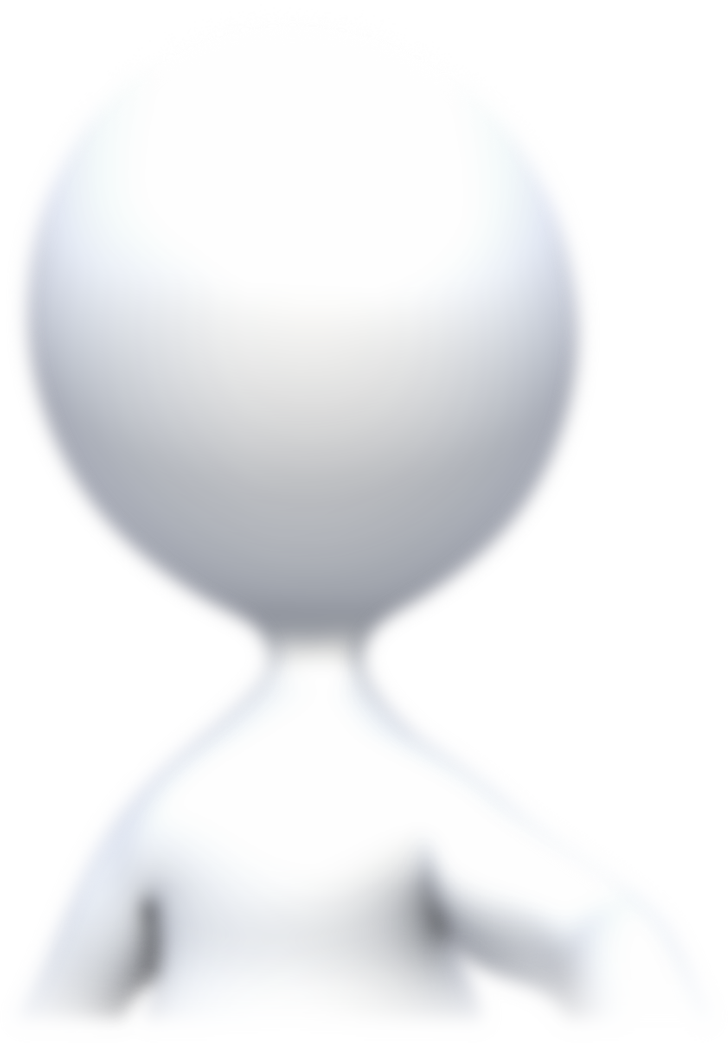 Se adapta a cualquier artículo



.
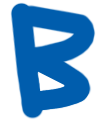 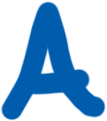 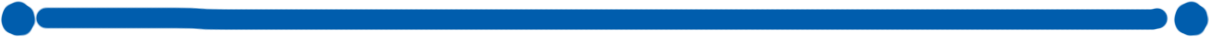 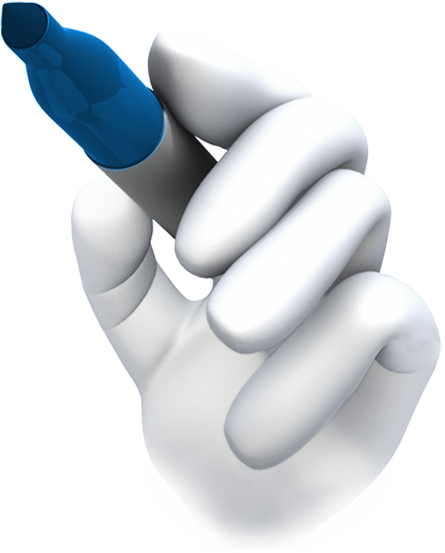 Necesita dispositivos eléctricos
Lentitud del proceso en la apertura y cierre
Bajo control de inventarios
Desventajas
MATRIZ DE VARIABLES
TIEMPOS DE ENTREGA
100% para preparación
Planificar, automatizar y procesos
Frecuencia de no disponibles
2
4
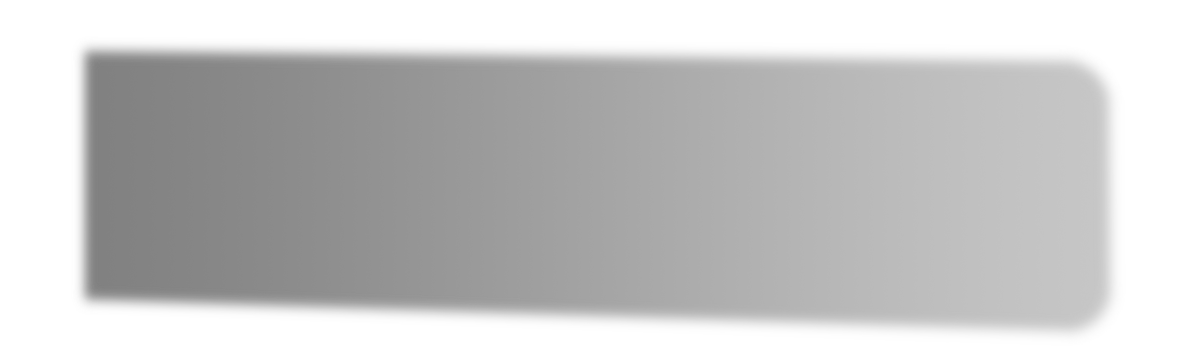 Tiempos establecidos
1
3
Tipos de Clientes
Calidad (acciones)
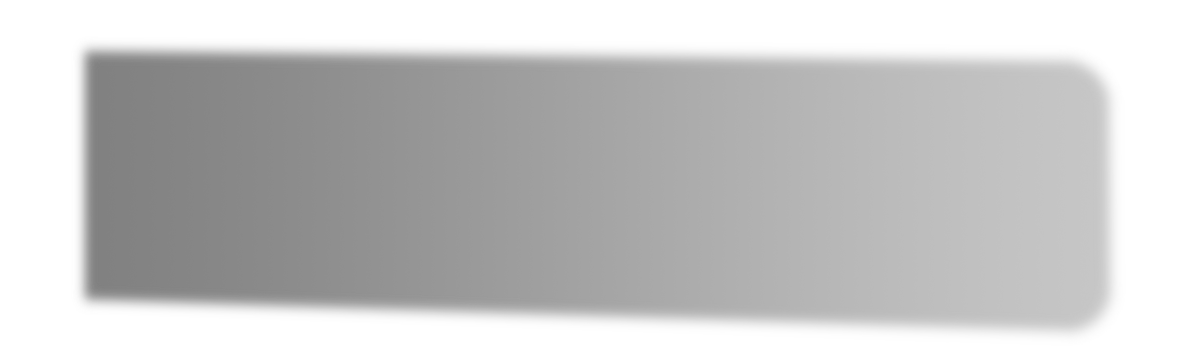 Farmacias, Públicos y Distribuidores
El 50% afectado
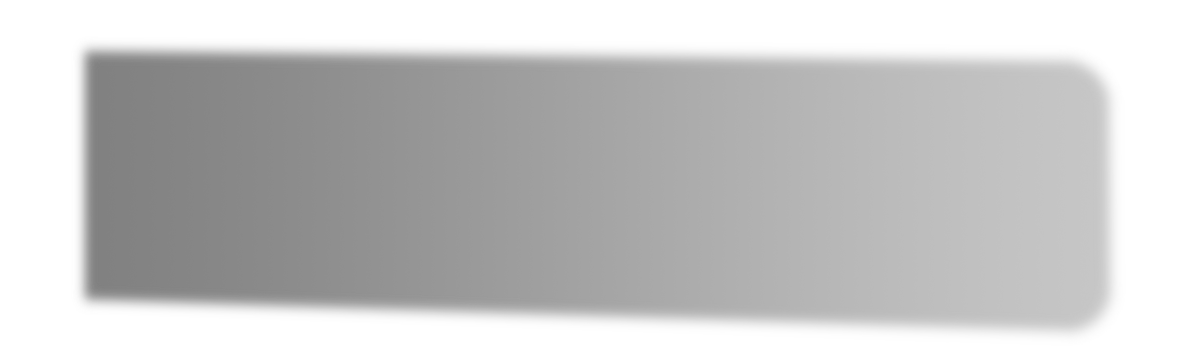 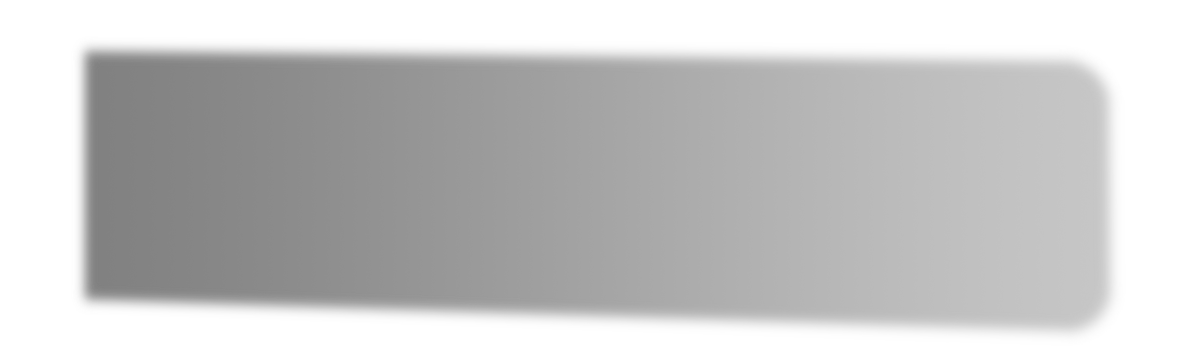 MANEJO DE MATERIALES
100%  rotación
Rotación, tipo ABC
Tiempos para cambio ubicación
2
4
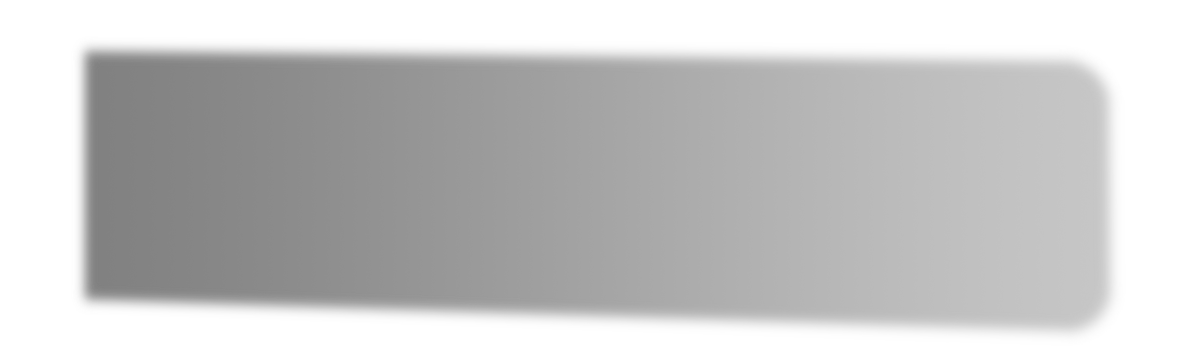 Identifican productos
1
3
Cambios
Acciones
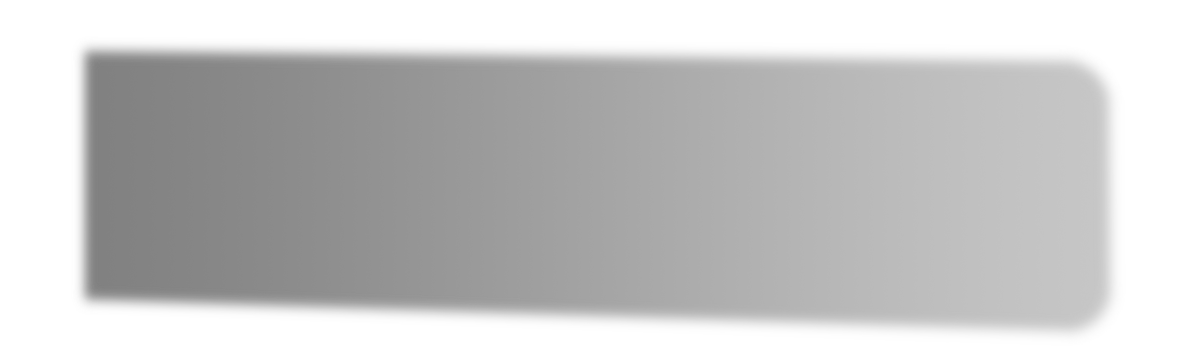 6 y 12 meses
Informar N/A
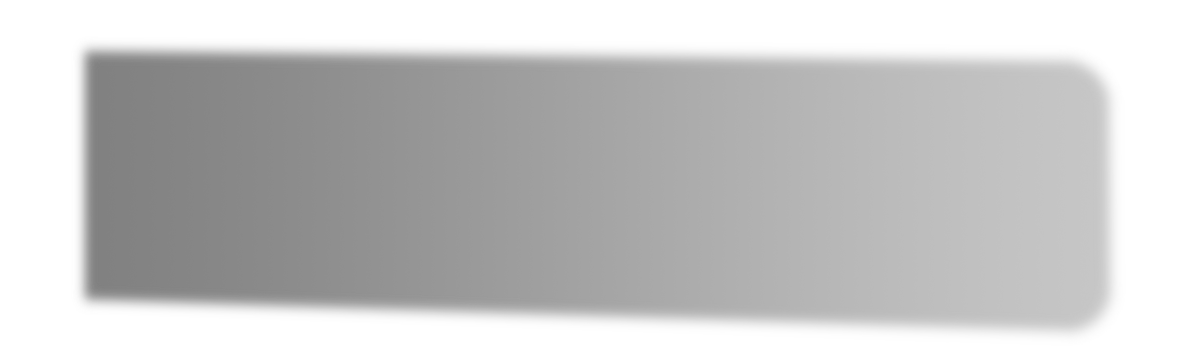 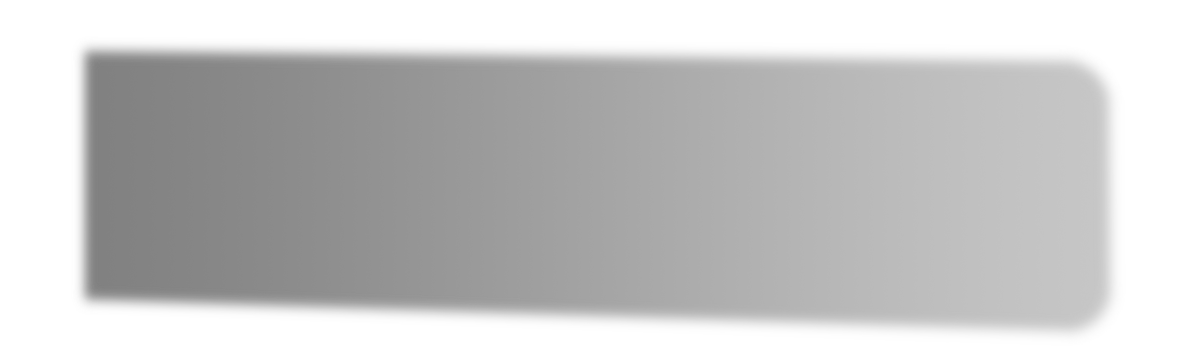 PERSONAL OPERATIVO
75% de 10 a 20 personas
Total empleados
2
4
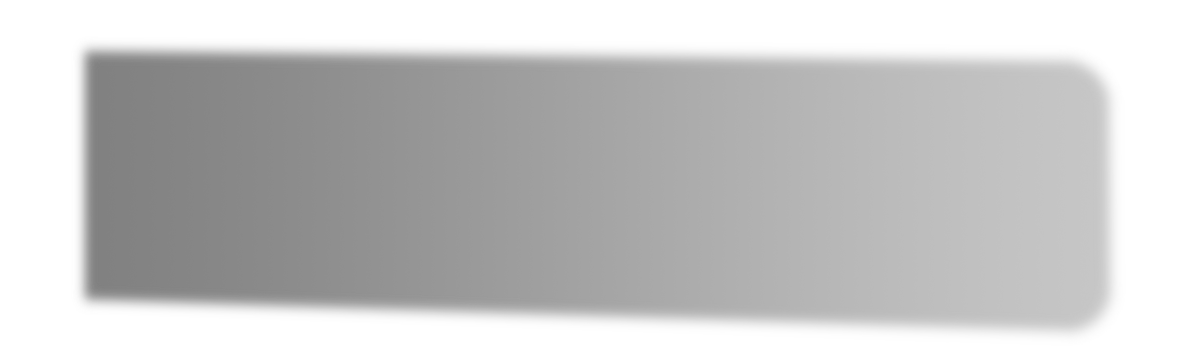 Cantidad personal
1
3
Tiempos de trabajo
Actividad
68% despachos
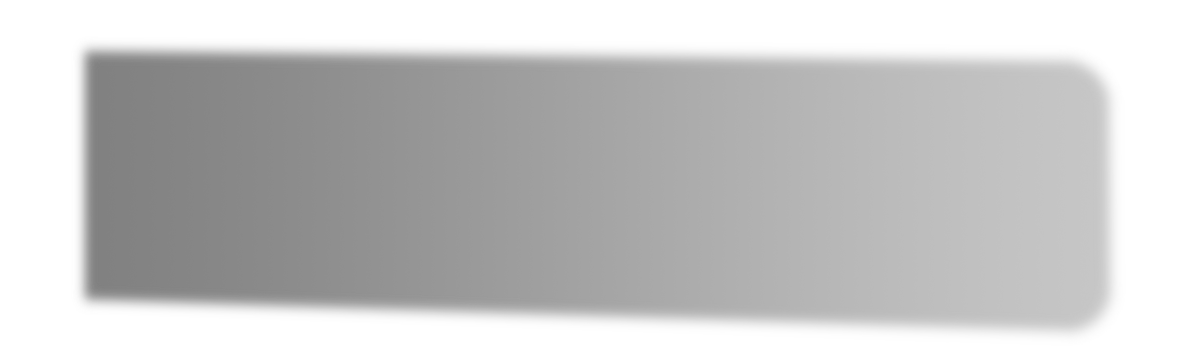 50% más de 50
75% de 2 a 5 años
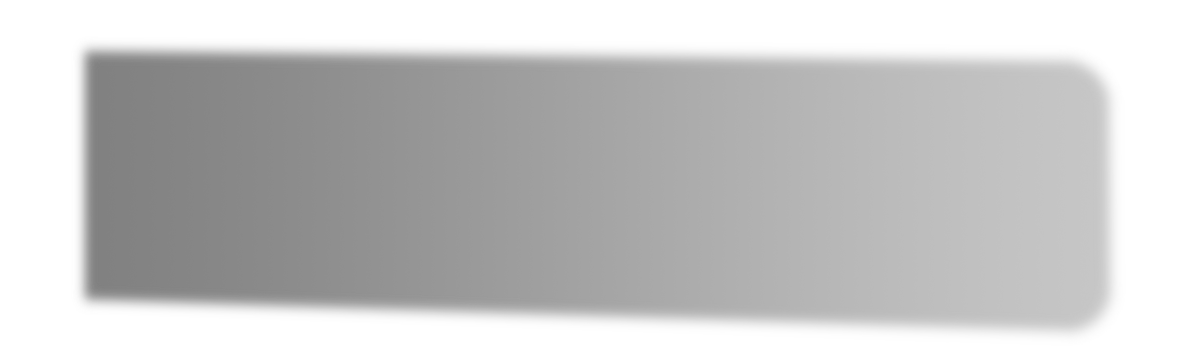 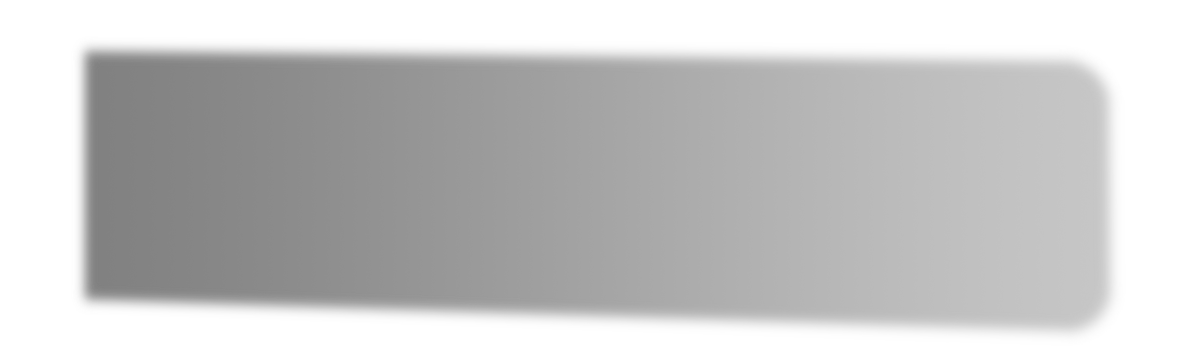 PRODUCTIVIDAD / CAPACITACIÓN
75% trabaja 8 horas
67% Temas logísticos
Personal para operación
2
4
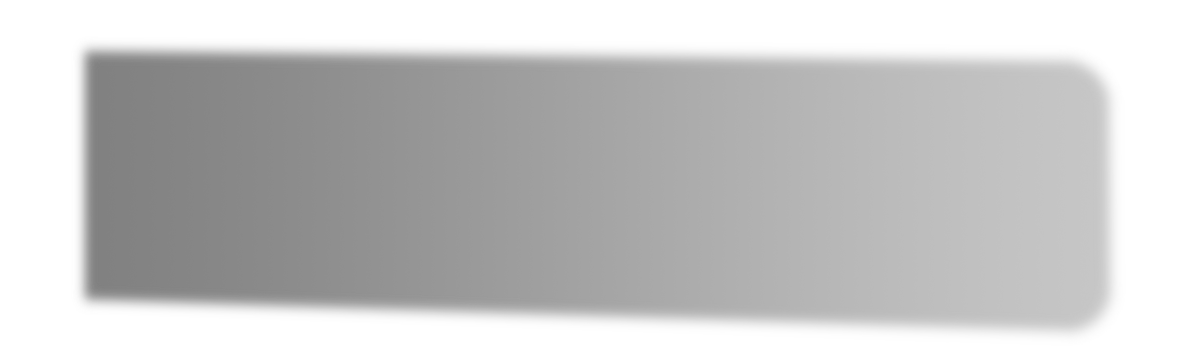 Jornadas
1
3
Capacitación
Evaluación
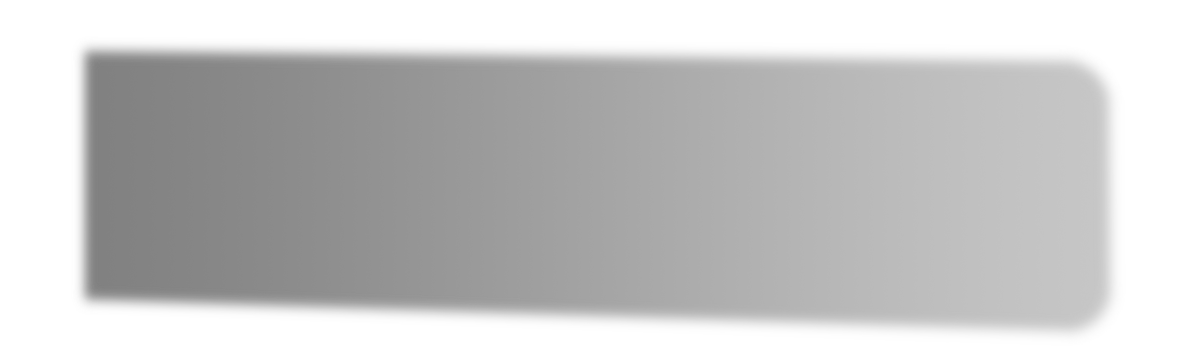 75% no es suficiente
100% son evaluados
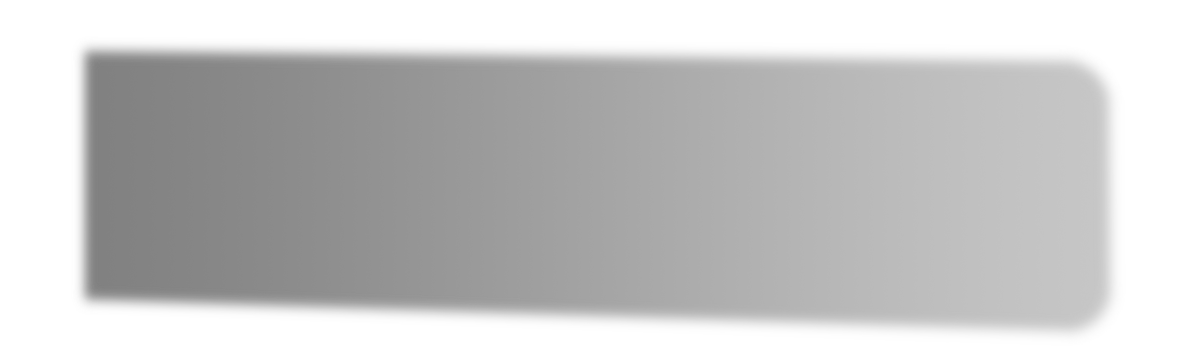 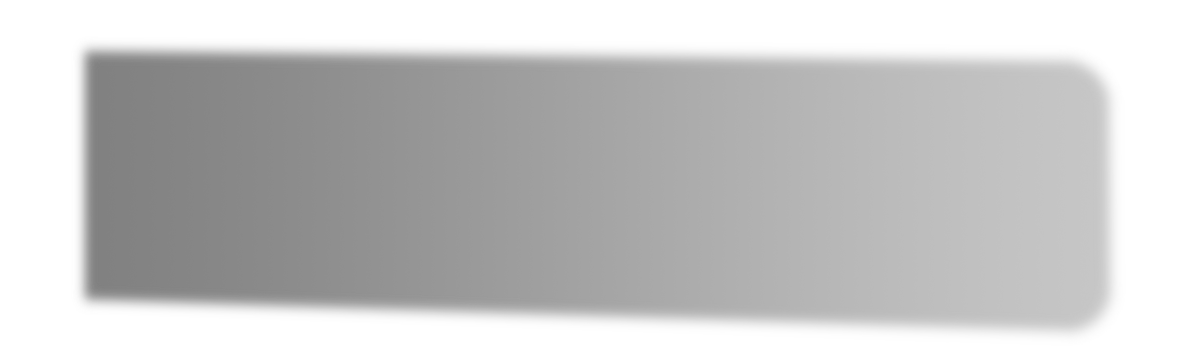 MATERIALES OBSOLETOS
75% mermas y manipulación
Porcentaje
2
1
3
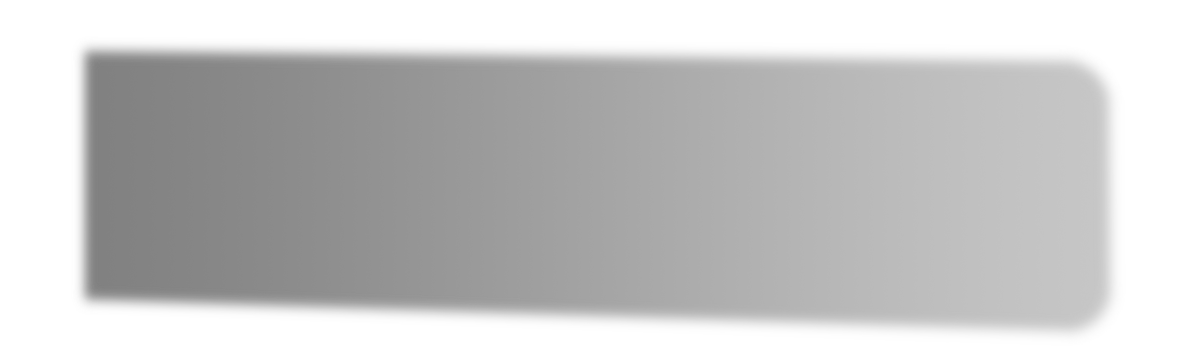 75% si
Factores
Obsoletos
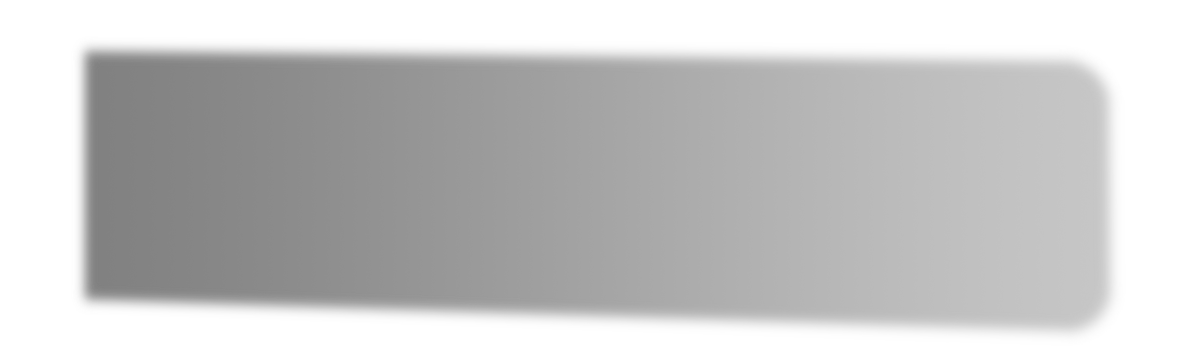 75%  registra 0.05%
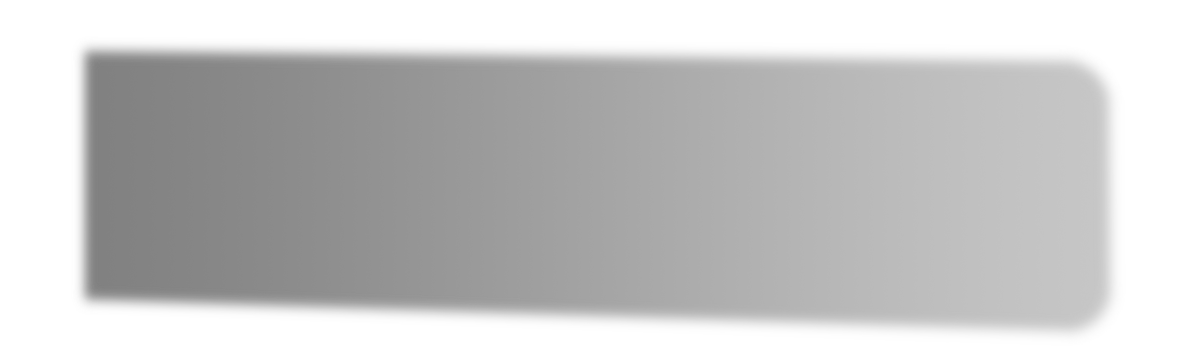 CAPACIDAD OPERATIVA
100% KPI
Porcentaje
2
Medición
1
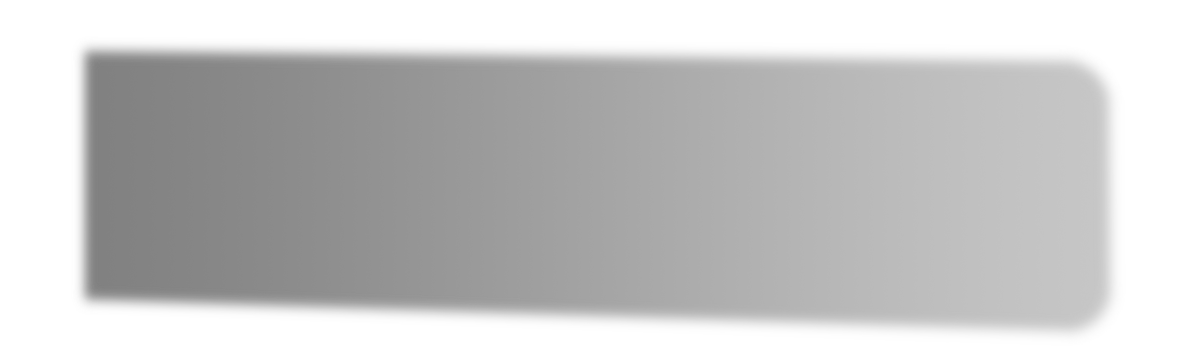 Mayor al 90%
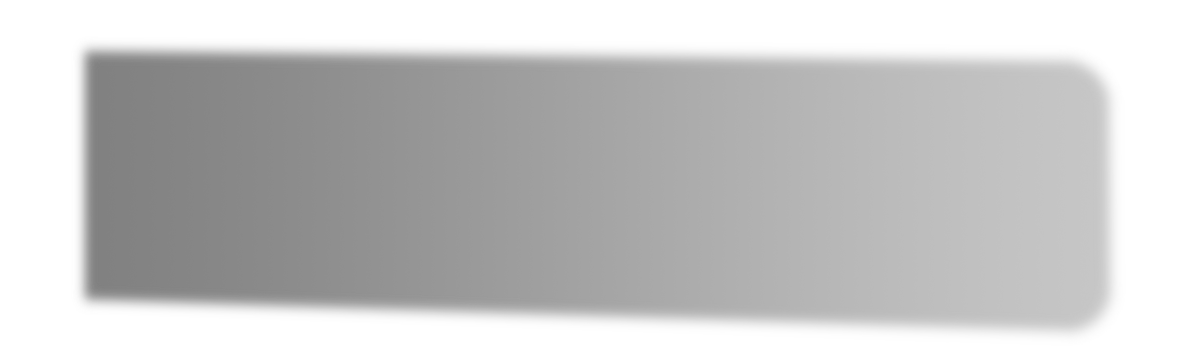 CAPACIDAD FÍSICA
50% Casi siempre
75% Al límite
Crecimiento instalaciones
Dimensión
2
4
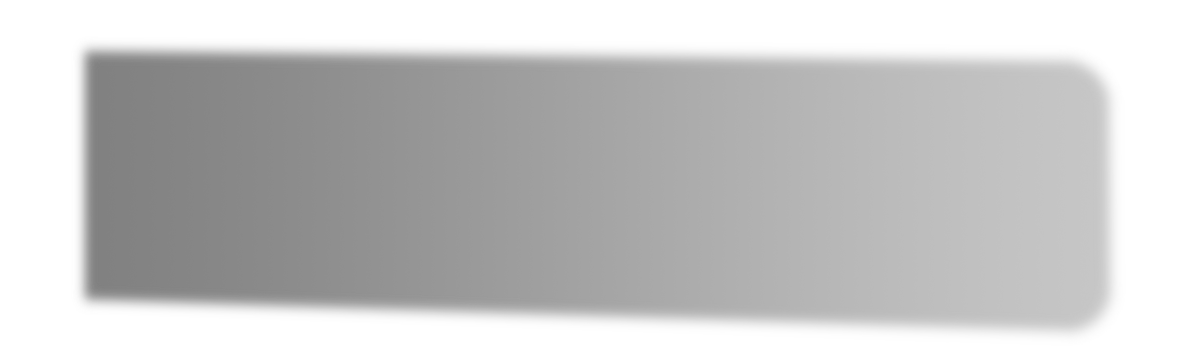 Espacio disponible
1
3
Uso instalaciones
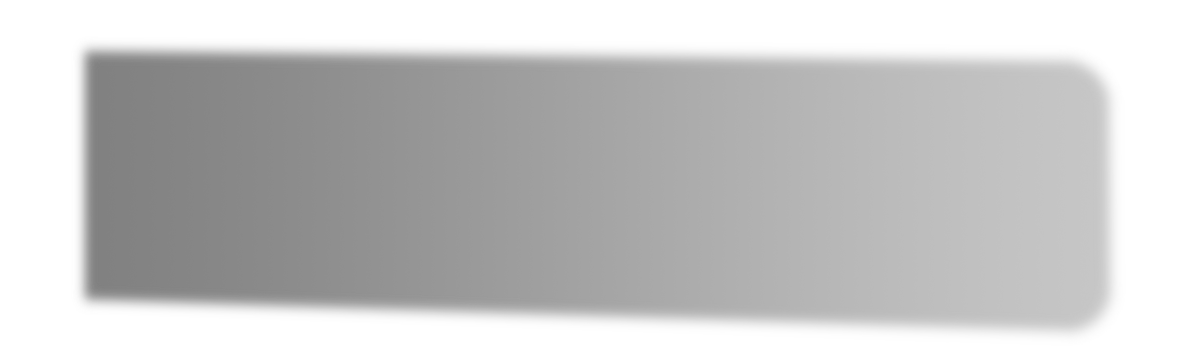 75% no
Entre 2500 a 14000 m2
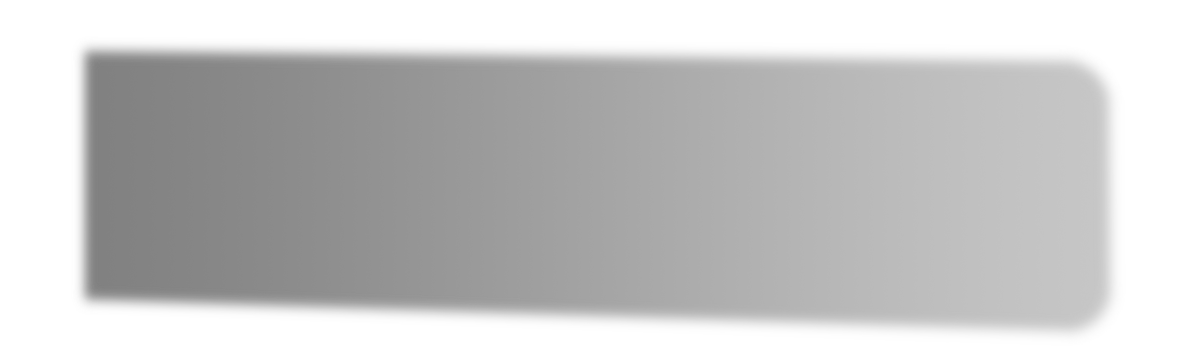 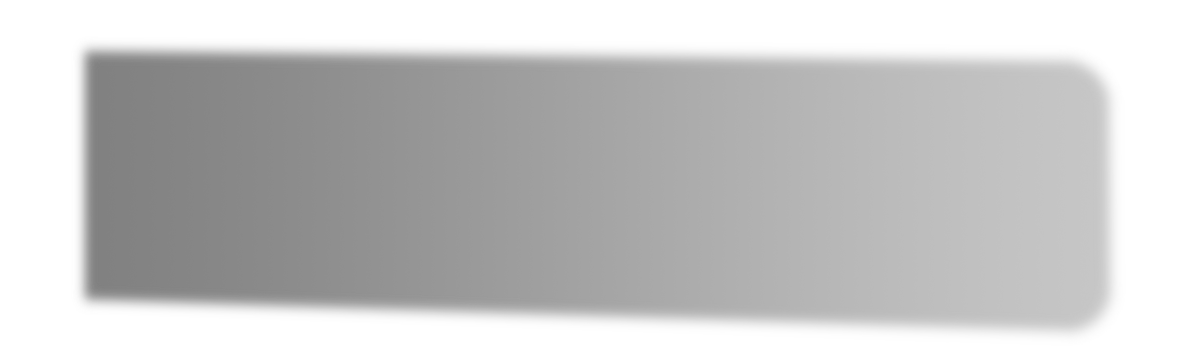 RECURSOS CLAVES
75% Si tiene
75% Es comunicado
Paro de operación
Acciones
2
4
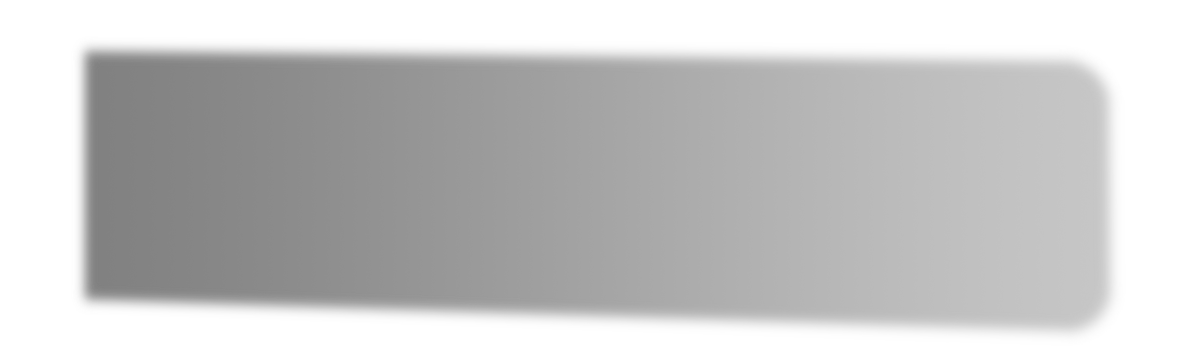 WMS
1
3
Información
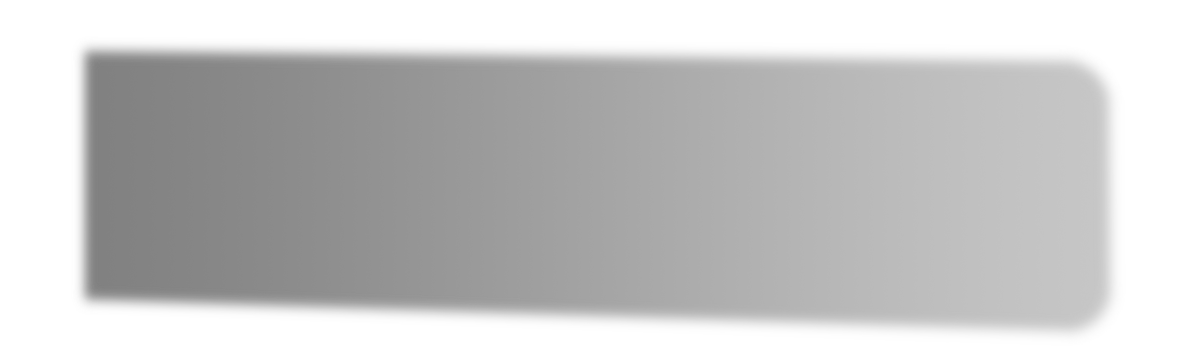 75% paralizó la operación
75% continua operación
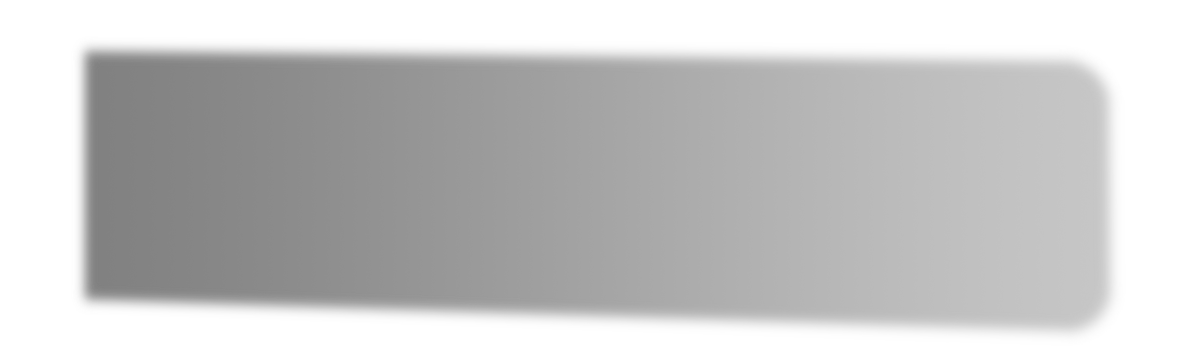 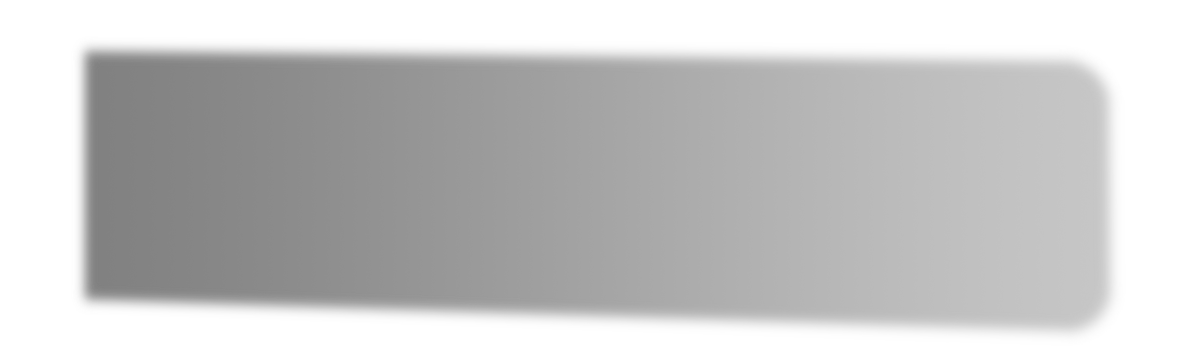 HALLAZGOS
El 25% está en desventaja sin administrador de bodega
Falta de aplicación de modelos de almacenamiento
Falta de capacidad física en las instalaciones
Recursos usados sobre el 95%
Falta de sistema de administración de almacén
2
4
Falta de capacidad operativa
1
3
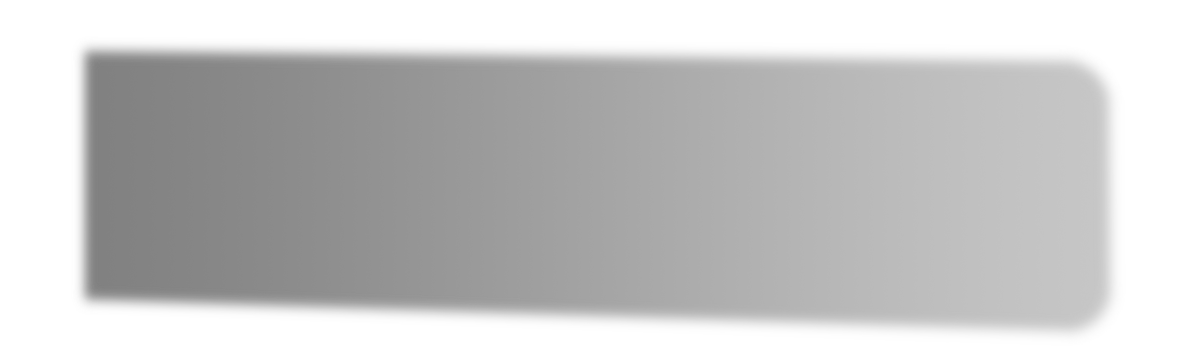 El 100% usa modelo convencional.
Espacio usado supera el 90%
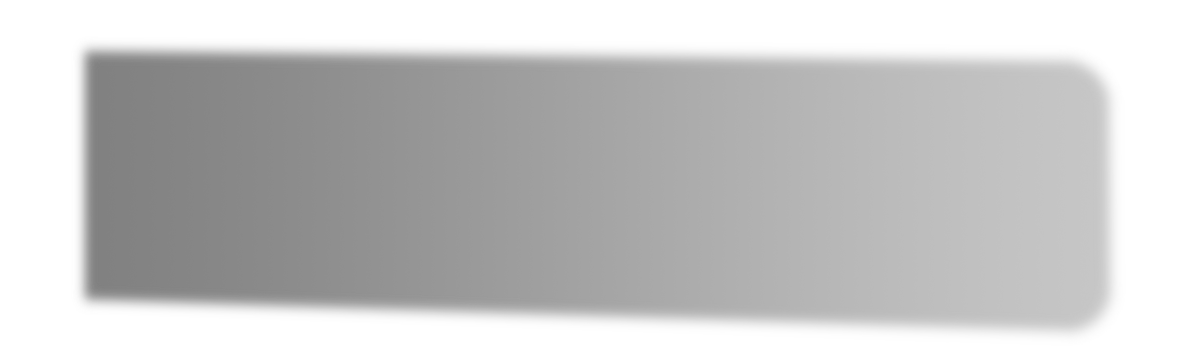 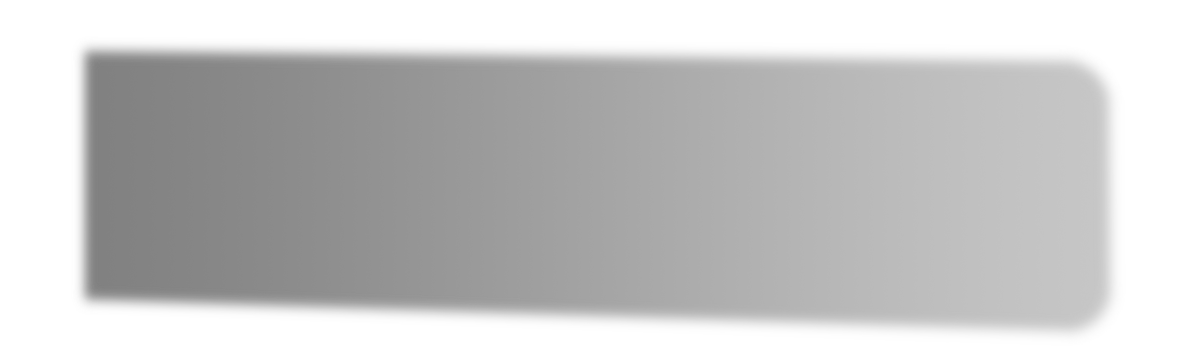 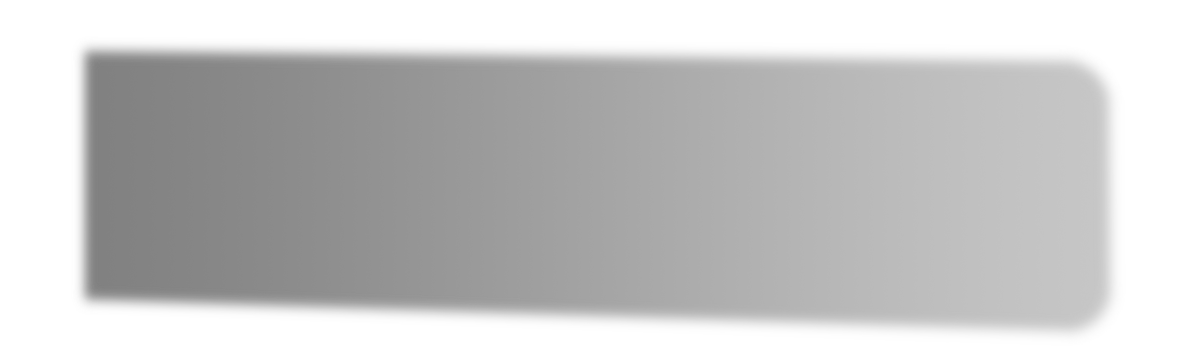 CONCLUSIONES
RECOMENDACIONES
ANEXOS
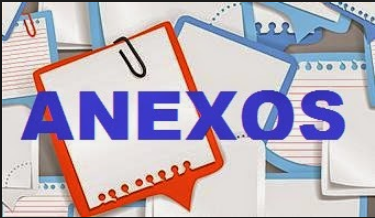 MATRIZ DE PAPERS
MATRIZ DE PAPERS
MATRIZ DE OPERACIONALIZACIÓN
MATRIZ DE OPERACIONALIZACIÓN
ESPINA DE PESCADO
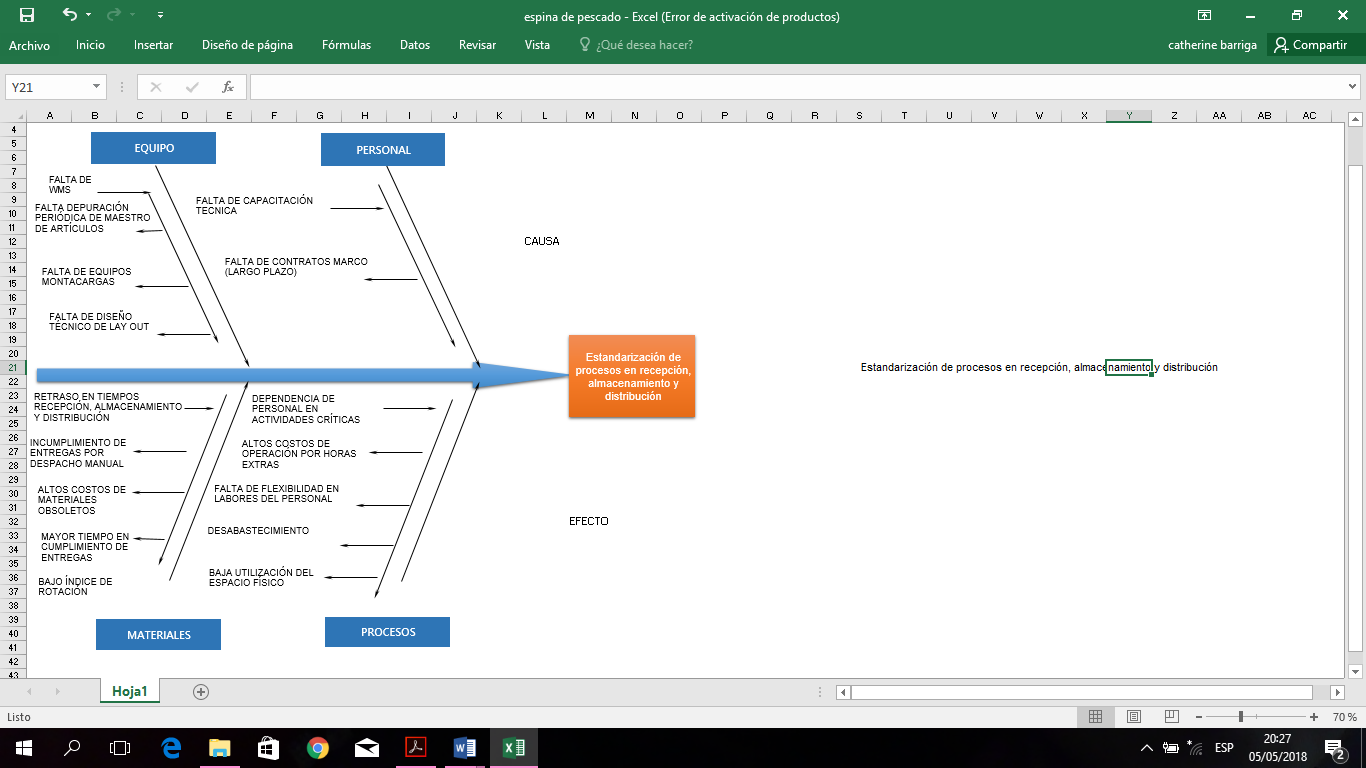 TIEMPOS DE ENTREGA
MANEJO DE MATERIALES
PERSONAL OPERATIVO
PRODUCTIVIDAD / CAPACITACIÓN
MATERIALES OBSOLETOS
CAPACIDAD OPERATIVA
CAPACIDAD FÍSICA
RECURSOS CLAVES